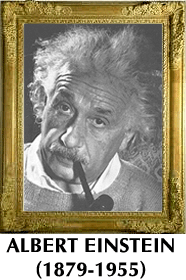 * TRƯỜNG THCS NGUYỄN BỈNH KHIÊM *
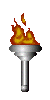 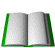 GD & ĐT
GIA NGHĨA
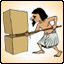 Cơ Học
CHUYÊN ĐỀ
SỬ DỤNG AN TOÀN  ĐIỆN
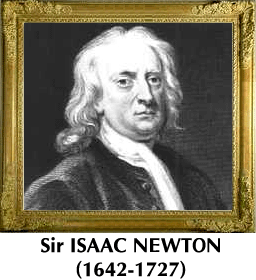 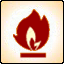 Nhiệt Học
PHÒNG GD – ĐT  GIA NGHĨA- ĐẮK NÔNG  *
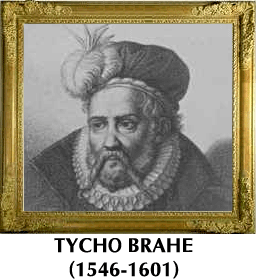 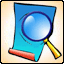 Quang Học
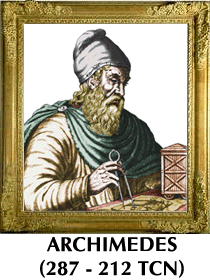 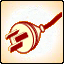 NGƯỜI THỰC HIỆN: HOÀNG VĂN HẬU
Điện Học
CHUYÊN ĐỀ:
SỬ DỤNG AN TOÀN ĐIỆN
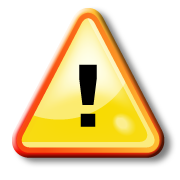 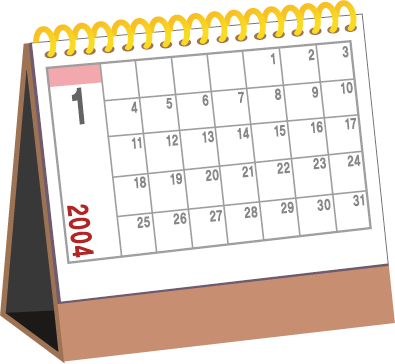 THỰC HIỆN: HOÀNG VĂN HẬU
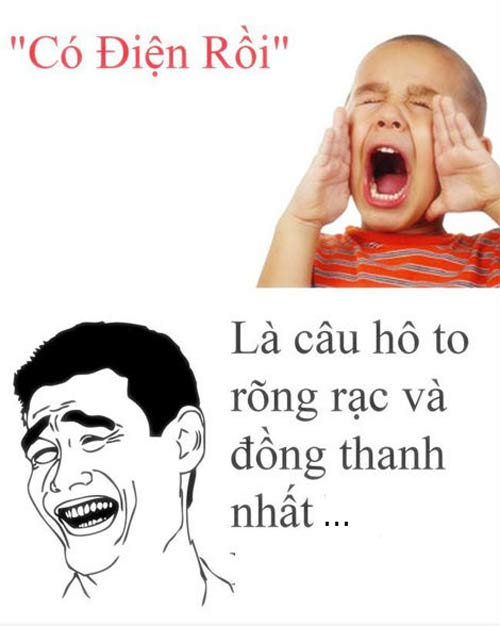 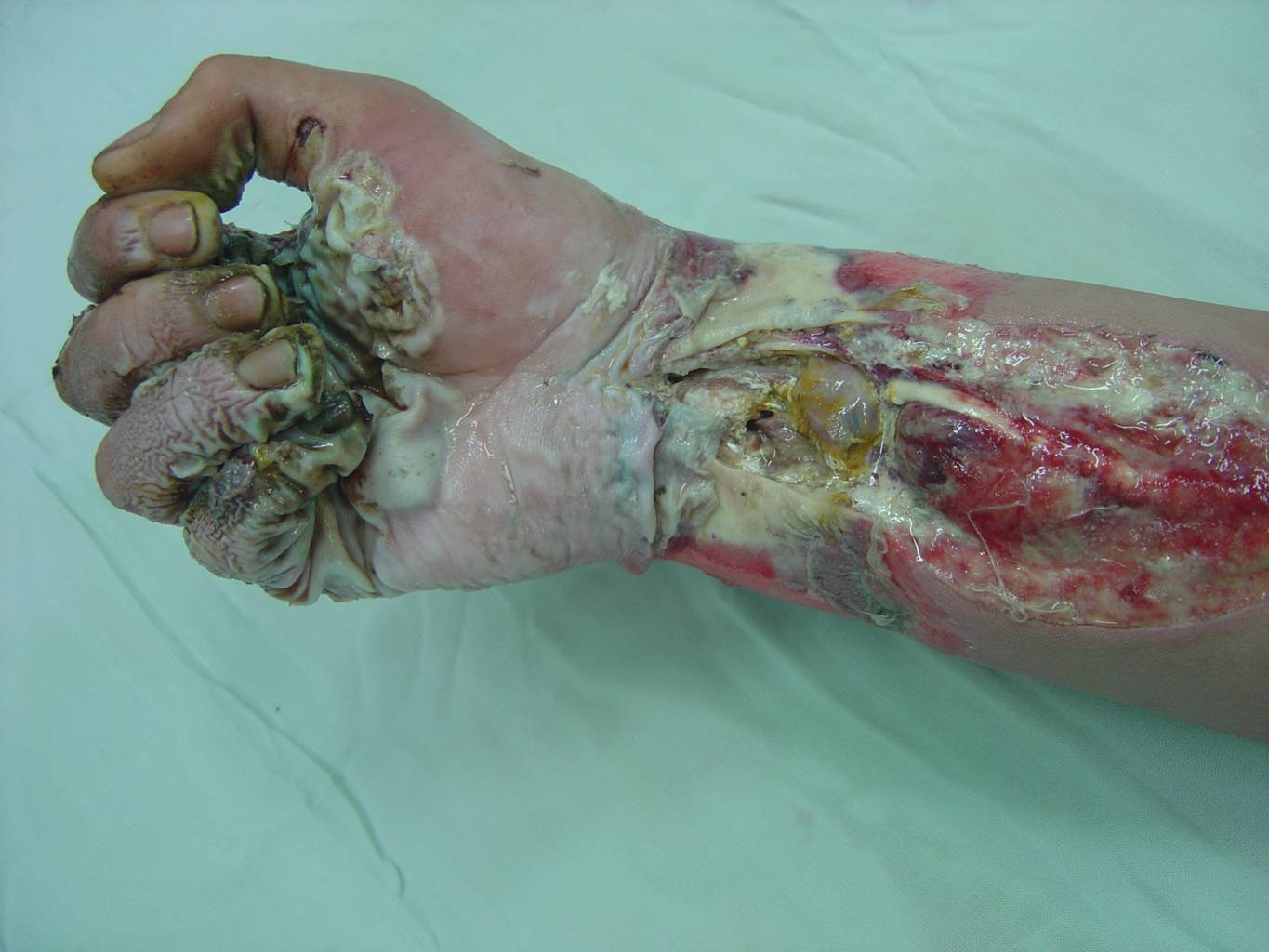 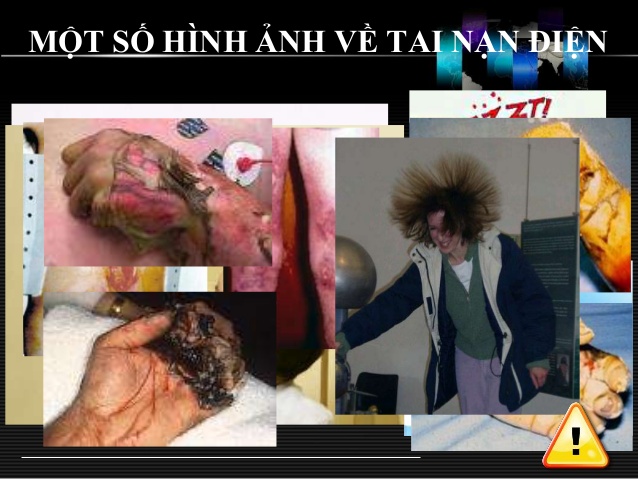 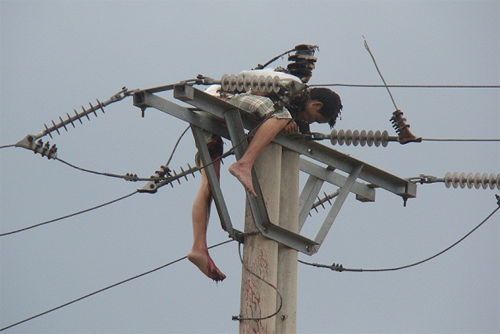 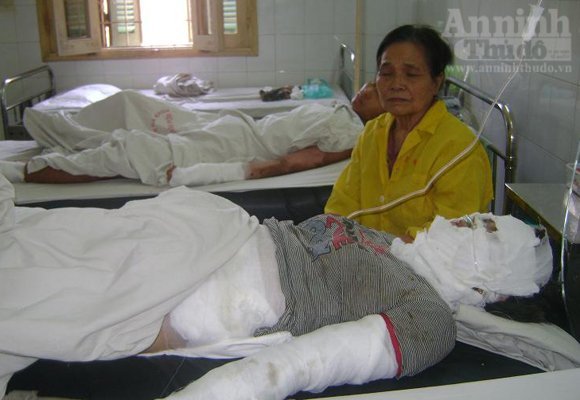 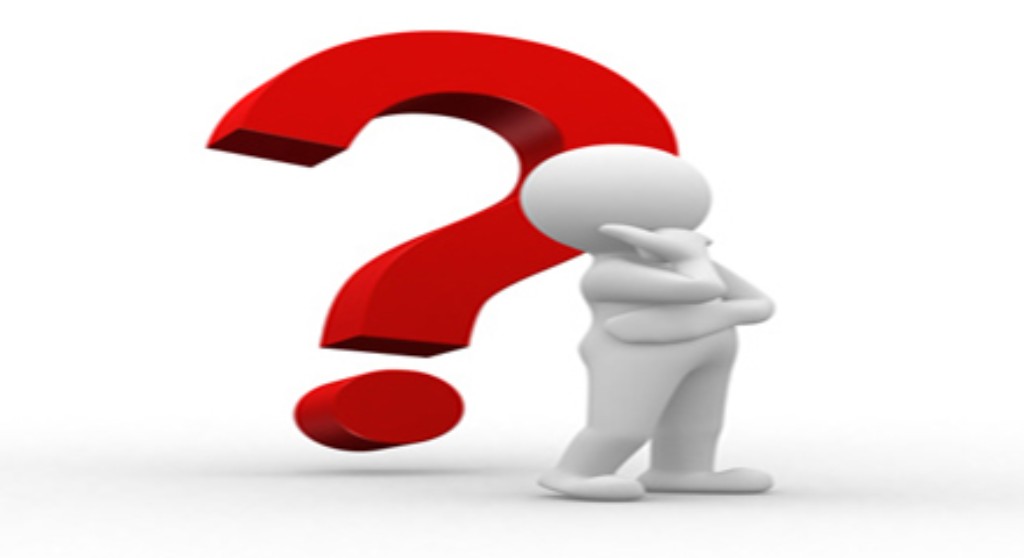 Tại sao?
www.themegallery.com
NỘI DUNG CHÍNH
1
TÁC HẠI KHI BỊ TAI NẠN ĐIỆN
2
MỘT SỐ BIỆN PHÁP AN TOÀN
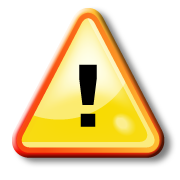 MỘT SỐ HÌNH ẢNH VỀ TAI NẠN ĐIỆN
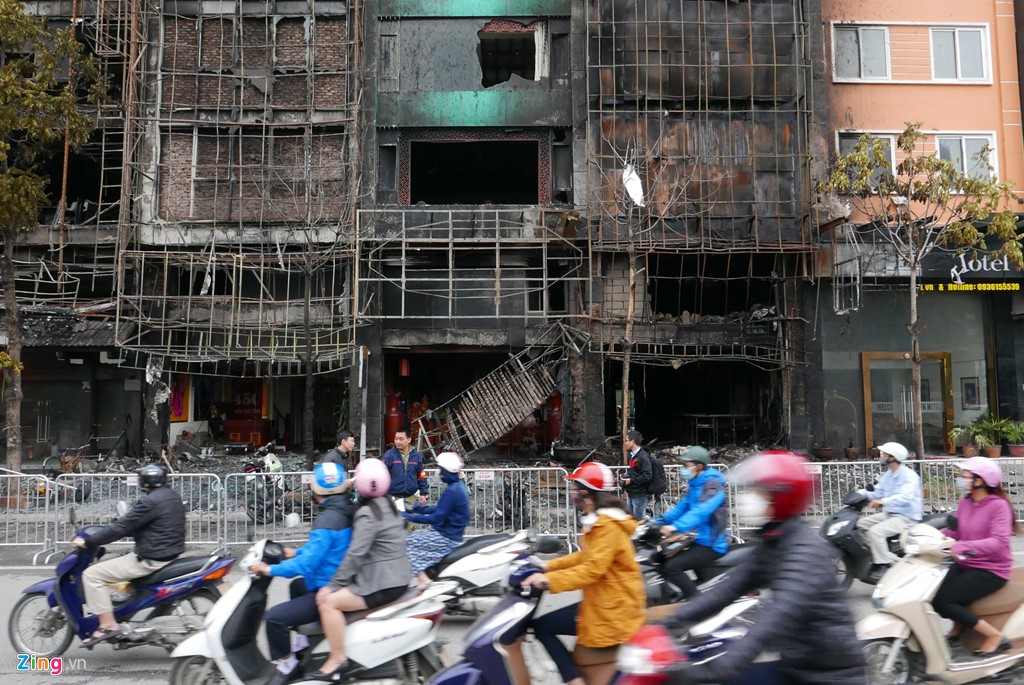 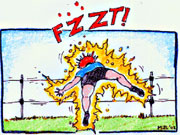 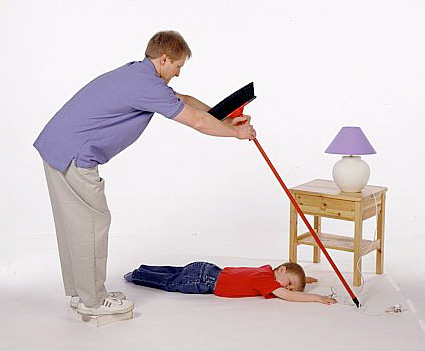 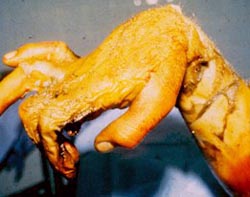 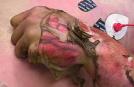 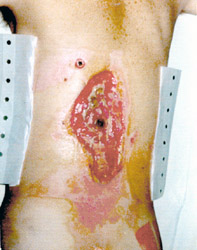 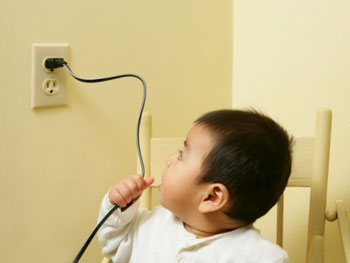 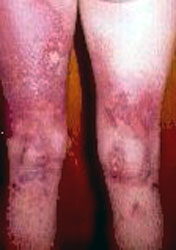 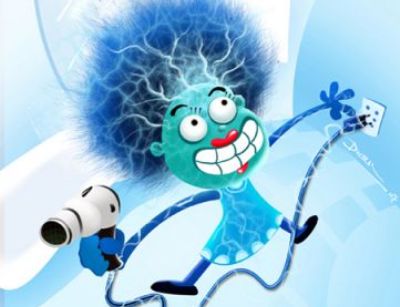 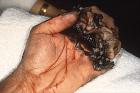 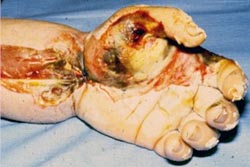 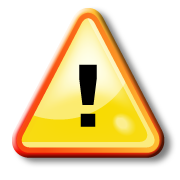 Kể một số vụ tai nạn về điện. tiêu biểu mà em đã nghe, thấy VV. (Mà em cho là để lại hậu quả đau thương  nhất,  )
Phần thưởng : Cơ cấu:
+ 1 giải Nhất.
+ 1 Giải Nhì .
+ 1 Giải Ba.
Khán giả là làm BGK. Hình thức biểu quyết bằng tay .
www.themegallery.com
NGUYÊN NHÂN GÂY TAI NẠN ĐIỆN
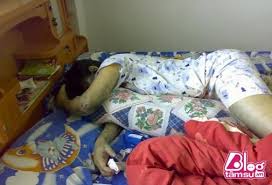 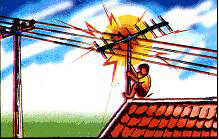 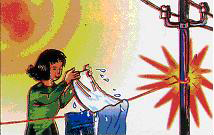 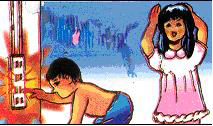 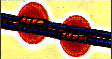 NGUYÊN NHÂN GÂY TNĐ
Ing
(mA)
Tác hại đối với người
Điện AC (f = 50 – 60 (Hz))
Điện DC
0,6-1,5
Bắt đầu thấy tê
Chưa có cảm giác
2 – 3
Tê tăng mạnh
Chưa có cảm giác
5 – 7
Bắp thịt bắt đầu co
Đau như bị kim đâm
8 – 10
Tay không rời vật có điện
Nóng tăng dần
20 – 25
Tay không rời vật có điện, bắt đầu khó thở
Bắp thịt co và rung
50– 80
Tê liệt hô hấp, tim bắt đầu đập mạnh
Tay khó rời vật có điện, bắt đầu khó thở
90-100
Nếu kéo dài với t ≥ 3 s tim ngừng đập
Hô hấp tê liệt
NGƯỠNG GIÁ TRỊ Ing  GiỚI HẠN GÂY TÁC HẠI LÊN CƠ THỂ NGƯỜI
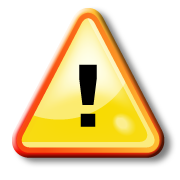 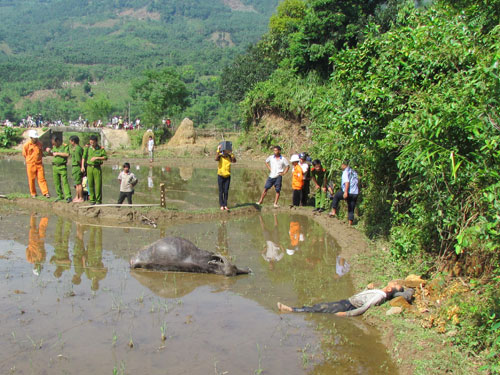 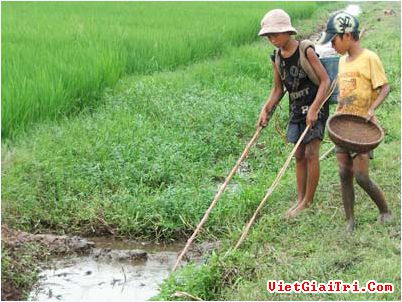 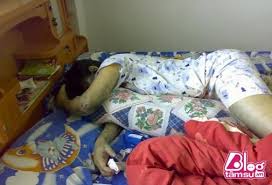 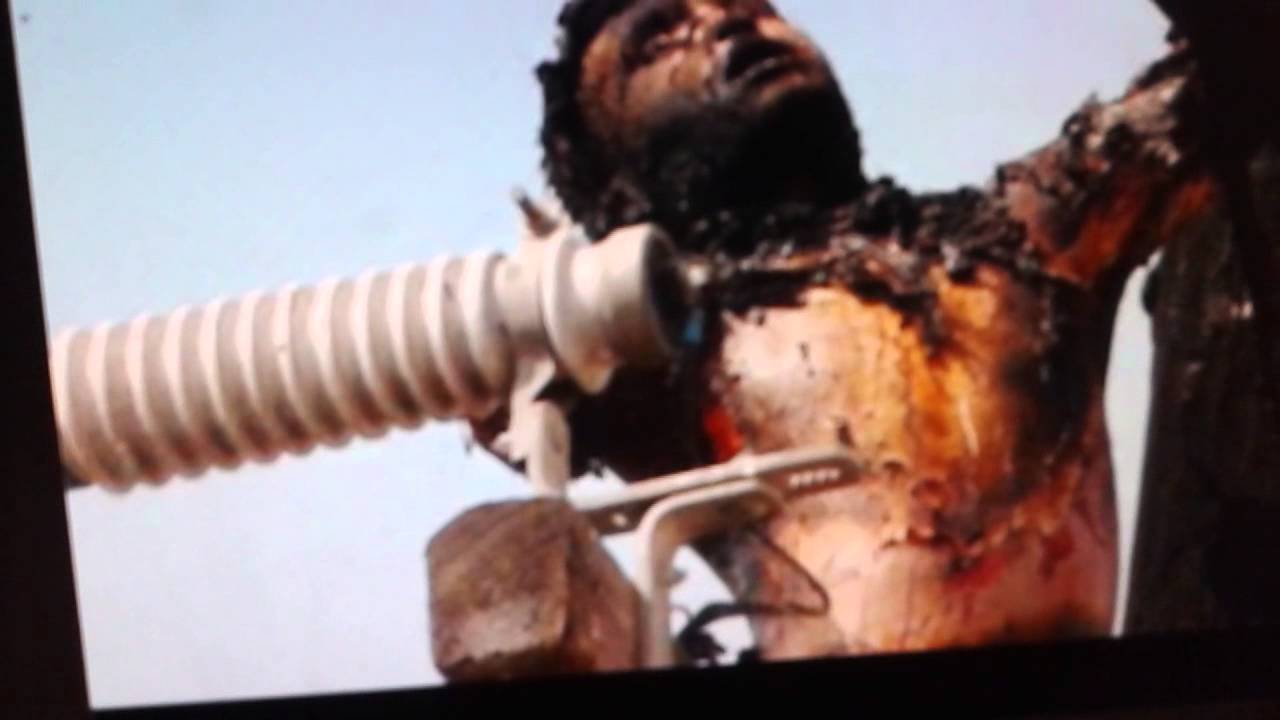 NGUYÊN NHÂN GÂY TNĐ
www.themegallery.com
NGUYÊN NHÂN GÂY TNĐ
- Không cắt điện trước khi sửa chữa đường dây và thiết bị điện đang nối với mạch điện.
- Do chỗ làm việc chật hẹp, người làm việc vô ý chạm vào bộ phận mang điện.
- Do sử dụng các đồ dùng điện bị hỏng lớp vỏ cách điện.
- Vi phạm khoảng cách an toàn lưới điện cao áp và trạm biến áp.
- Khi đến gần nơi dây điện bị đứt.
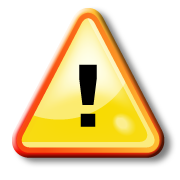 HẬU QUẢ KHI BỊ TAI NẠN VỀ ĐIỆN
Theo Thống kê của cục An toàn vệ sinh lao động Quốc gia, Trong 6 tháng đâu năm đã có hơn 1500 vụ cháy, 31 người tử vong, 181 người bị thương và thiết hại hơn 8 tỷ đồng .       Hằng năm, Trung bình VN có khoảng từ 550 – 580 trường hợp bị điện giật, trong đó có khoảng từ 360 – 420 trường hợp dẫn tới tử vong .
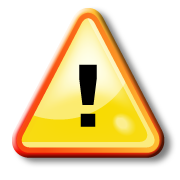 Theo  từ nhiều nguồn thông tin .
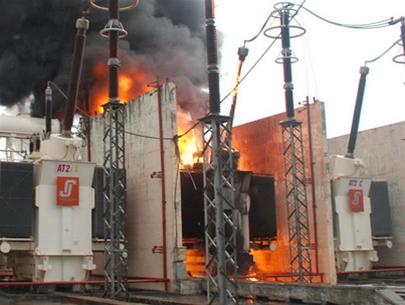 - Mặc dù đã được nâng cấp nhưng đôi lúc các sự cố lưới điện vẫn xảy ra: chập điện, rò điện, nổ sứ, đứt đường dây, cháy nổ trạm biến áp… để lại những hậu quả rất nghiêm trọng…
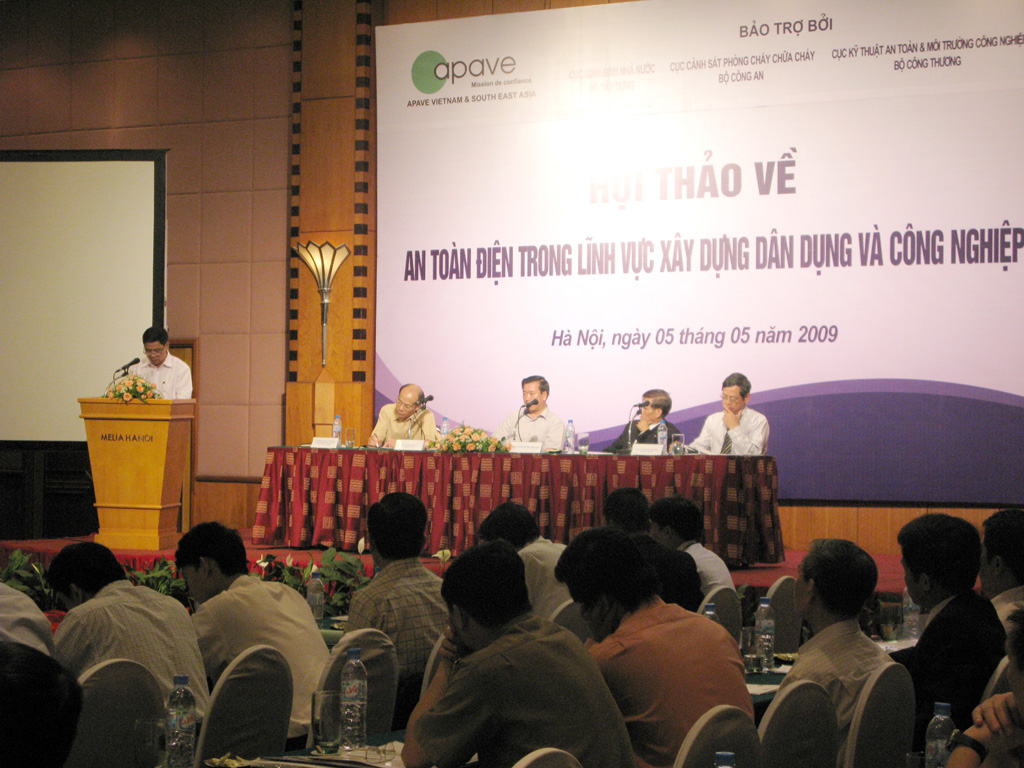 …và vì thế, cần tiếp tục học tập, tuyên truyền trong cộng đồng để mọi người cùng thực hiện tốt vấn đề an toàn điện.
NGUYÊN NHÂN GÂY TNĐ
HIỆN TƯỢNG ĐIỆN GIẬT
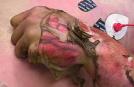 Khi có dòng điện đi qua cơ thể người thì sẽ gây ra hiện tượng điện giật (electric shock).
Hiện tượng điện giật nó sẽ gây nên những hậu quả sinh học làm ảnh hưởng tới các chức năng thần kinh, tuần hoàn, hô hấp hoặc gây bỏng cho người bị tai nạn.
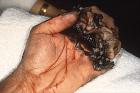 Khi dòng điện này đủ lớn (≥ 10 mA) và nếu không được cắt điện kịp thời, người có thể bị nguy hiểm đến tính mạng.
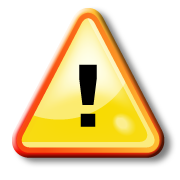 14
MỘT SỐ BIỆN PHÁP AN TOÀN
Các biện pháp chủ động phòng tránh:
Che chắn, đảm bảo an toàn khoảng cách với các thiết bị điện
Đảm bảo tốt cách điện thiết bị
Sử dụng điện áp thấp, biến áp cách ly
Sử dụng những biển báo tín hiệu nguy hiểm
Sử dụng phương tiện phòng hộ, an toàn
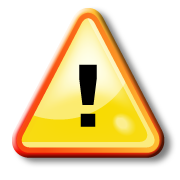 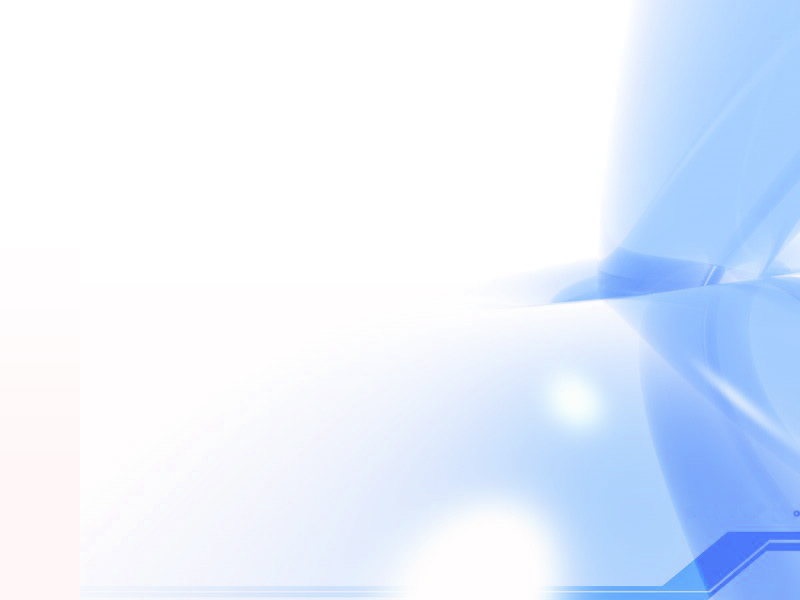 1.Chỉ làm thí nghiệm với các nguồn điện với hiệu điện thế dưới 40V
2. Phải sử dụng các dây dẫn có vỏ bọc cách điện phù hợp
3. Mắc thiết bị bảo vệ cho dụng cụ điện như: Cầu chì, cầu dao, attomat,…
4. Khi tiếp xúc với mạng điện gia đình cần lưu ý:
- Ngắt mạch điện bằng cầu dao hoặc công tắc
- Đứng cách điện với mặt đất
- Sử dụng các dụng cụ có vỏ bọc cách điện an toàn
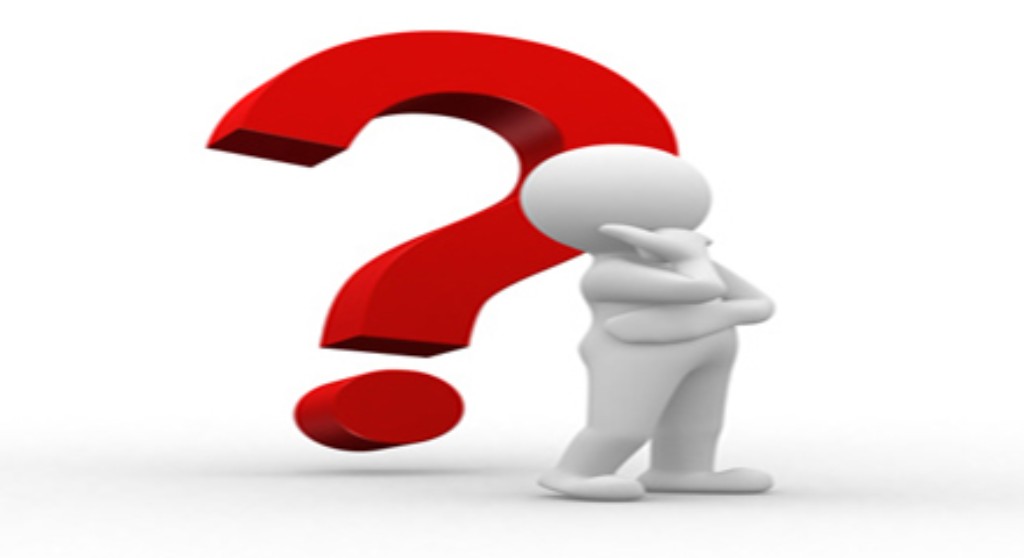 THẢO LUẬN.
Người sửa chữa đã an toàn chưa ? 
Để an toàn cần lam gì
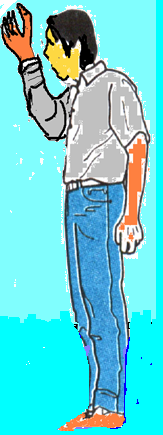 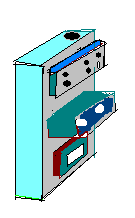 Khoâng neân tieáp xuùc vôùi doøng ñieän vì ñieän giaät raát nguy  hieãm coù theå cheát ngöôøi .
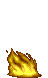 MỘT SỐ BIỆN PHÁP AN TOÀN
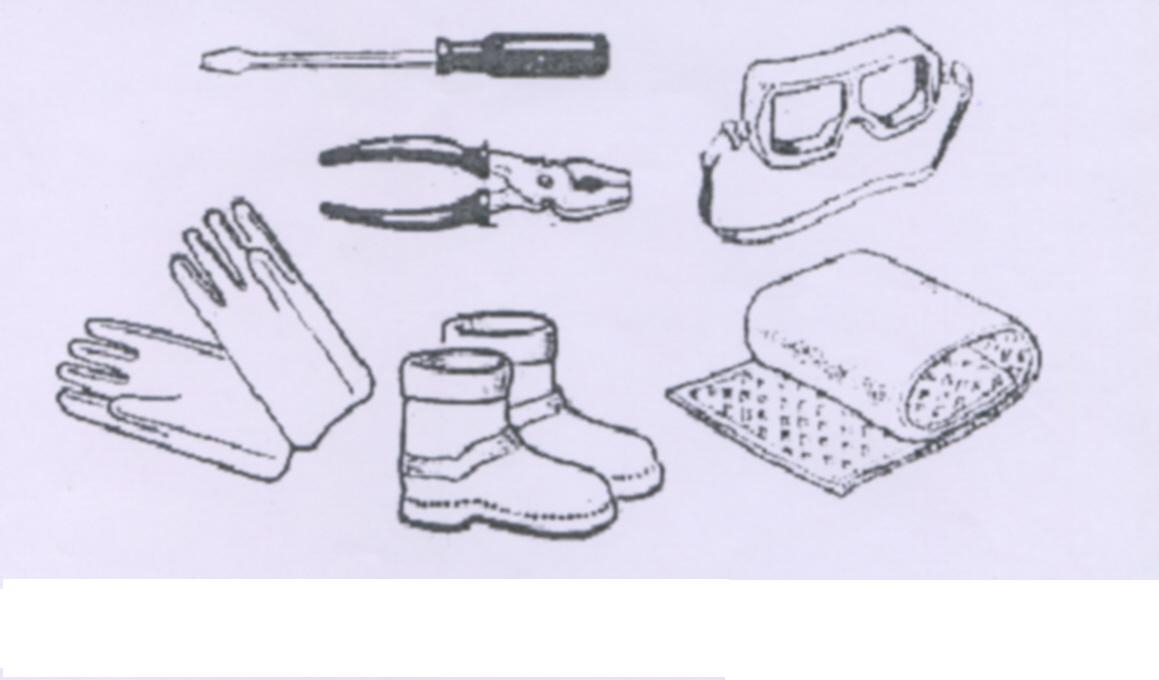 Sử dụng các thiết bị bảo vệ khi tiếp xúc, sửa chữa điện
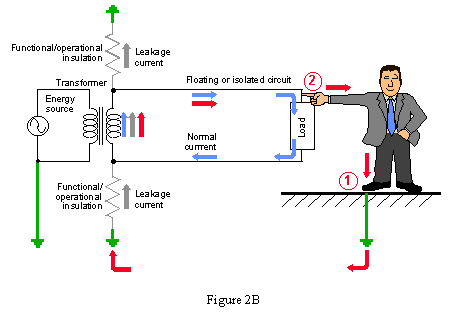 Dùng các biện pháp tiếp đất bảo vệ kết hợp với các thiết bị như cầu dao chống giật
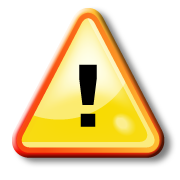 18
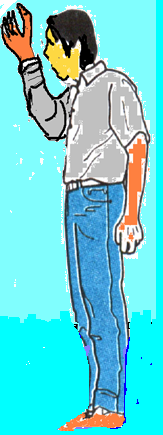 +Neáu ñeøn treo khoâng duøng phích caém thì phaûi ngaét coâng taéc hoaëc thaùo caàu chì tröôùc khi thaùo boùng ñeøn hoûng vaø laép boùng ñeøn khaùc .
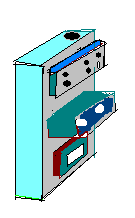 Khoâng neân tieáp xuùc vôùi doøng ñieän vì ñieän giaät raát nguy  hieãm coù theå cheát ngöôøi .
Ñaõ thaùo naép caàu chì
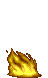 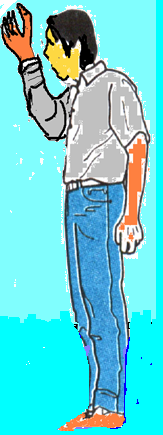 +Ñaûm baûo caùch ñieän giöõa ngöôøi vôùi neàn nhaø (nhö ñöùng treân gheá nhöïa hoaëc baøn goã) khi thaùo boùng ñeøn hoûng vaø laép boùng ñeøn khaùc .
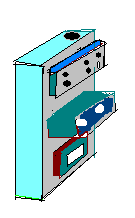 Khoâng neân tieáp xuùc vôùi doøng ñieän vì ñieän giaät raát nguy  hieãm coù theå cheát ngöôøi .
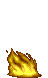 D©y dÉn ®iÖn bÞ hë vµ tiÕp xóc víi vá kim lo¹i cña dông cô. Nhê d©y tiÕp ®Êt mµ ng­ười sö dông nÕu ch¹m tay vµo dông cô còng kh«ng bÞ nguy hiÓm. H·y gi¶i thÝch vì sao?
Do ®iÖn trë cña d©y nèi ®Êt rÊt nhá so víi ®iÖn trë cña ng­ười  nªn dßng ®iÖn qua ng­ười rÊt nhá v× vËy kh«ng g©y nguy hiÓm.
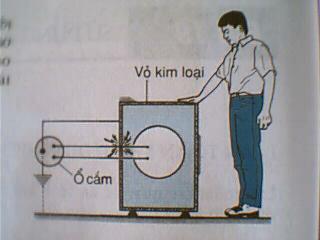 Hình19.2
MỘT SỐ BIỆN PHÁP AN TOÀN
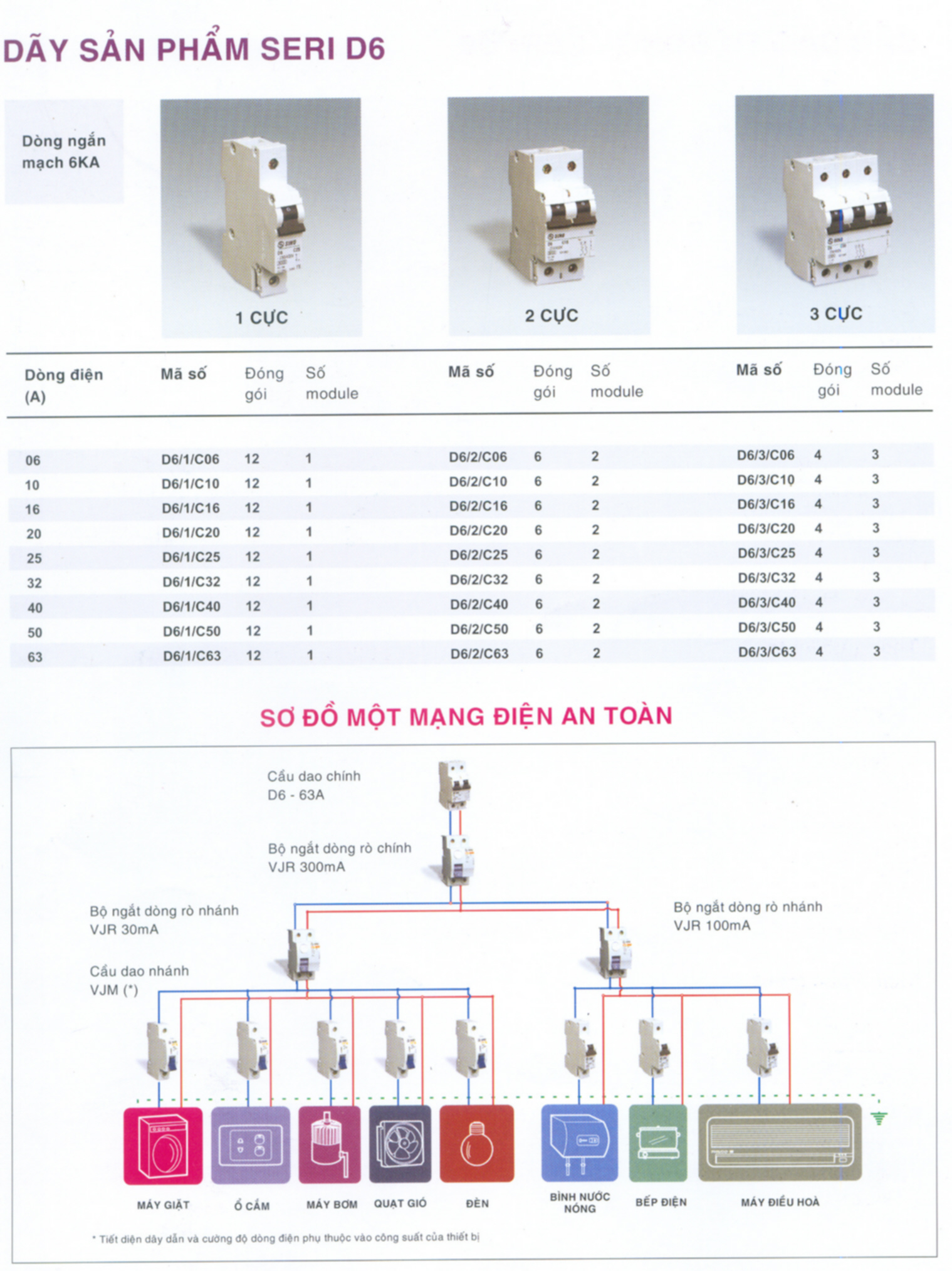 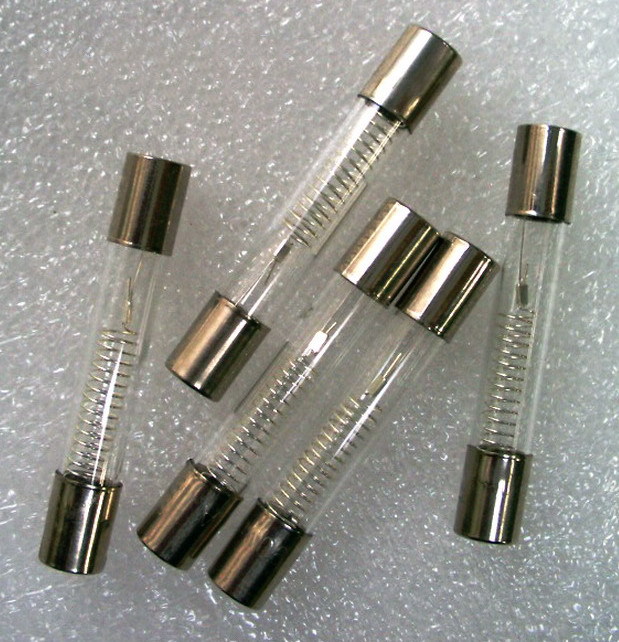 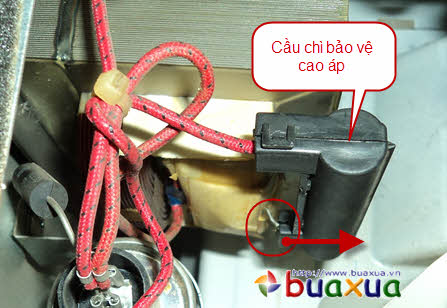 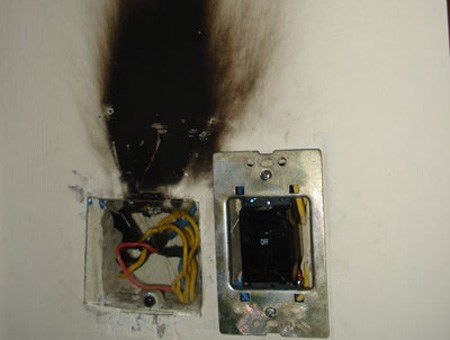 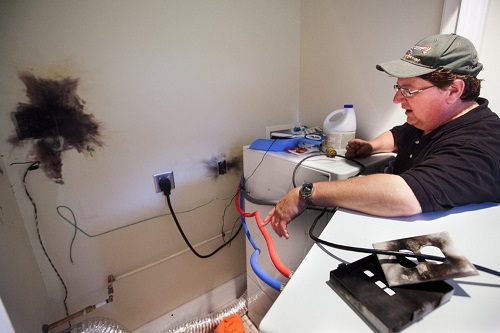 THÍ NGHIỆM : HIỆN TƯỢNG ĐOẢN MẠCH
HÔ HẤP NHÂN TẠO
QUY TRÌNH
SƠ CỨU
TÁCH NẠN NHÂN KHỎI NGUỒN ĐIỆN
SƠ CỨU KHI BỊ TAI NẠN ĐIỆN
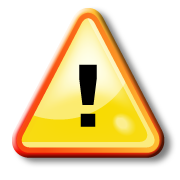 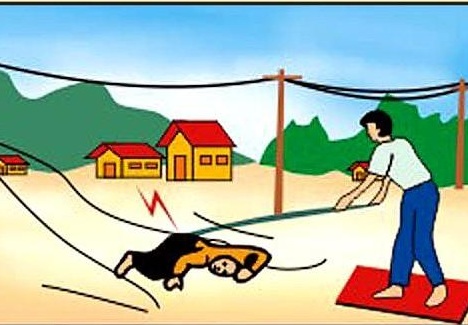 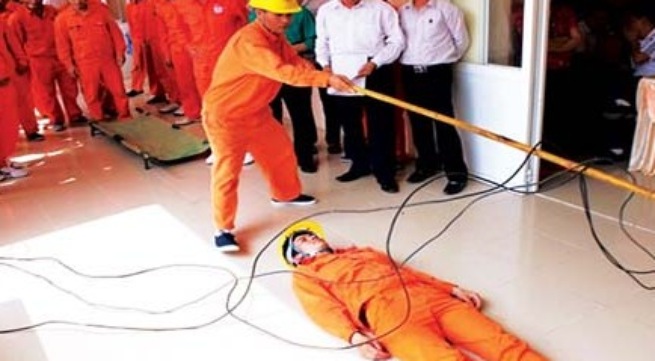 www.themegallery.com
SƠ CỨU
Nếu nạn nhân nhân mất tri giác nhưng vẫn  còn thở nhẹ, tim đập yếu:
   - Phải nhanh chóng đưa nạn nhân đế nơi thoáng khí
   - Nới rộng quần áo, thắt lưng
   - Đồng thời moi trong miệng nạn nhân xem có đờm, máu, nôn … để lấy ra
   - Sau đó xoa nóng người nạn nhân, đồng thời khẩn trương đi mời cán bộ y tế.
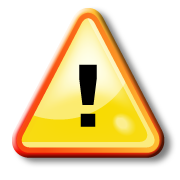 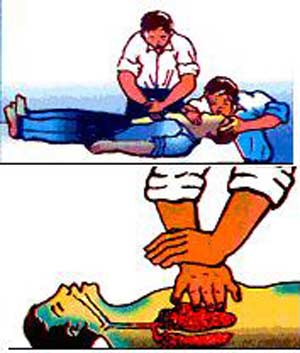 www.themegallery.com
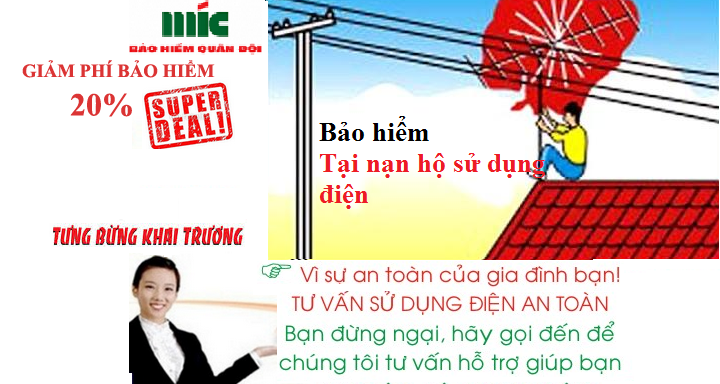 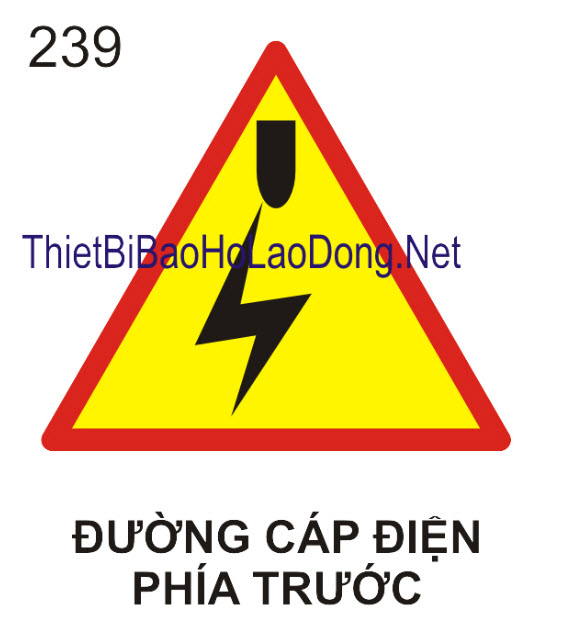 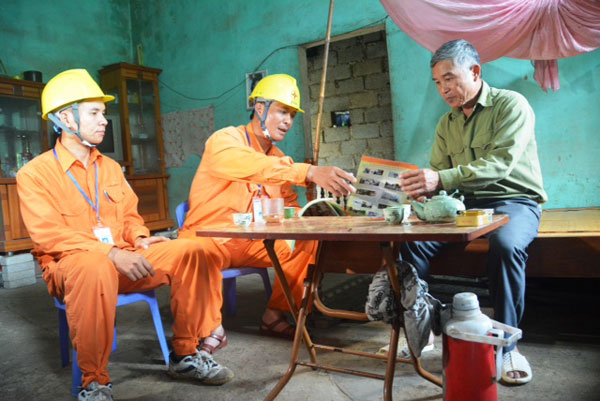 KẾT LUẬN
PHẢI THỰC HIỆN ĐẢM BẢO AN TOÀN KHI SỬA CHỮA.  ( VÍ DỤ: không được tiếp xúc trực tiếp, Khi sửa chữa phải mang bảo hộ an toàn lao động về điện )
PHẢI TUYÊN TRUYỀN CHO MỌI NGƯỜI HIỂU ĐƯỢC TÁC HẠI VÀ HẬU QUẢ  CỦA ĐIỆN KHI KHÔNG ĐẢM BẢO AN TOÀN.
GIÚP CÁC EM BIẾT CÁCH XỬ LÝ, SƠ CỨU KHI GẶP TAI NẠN ĐIỆN.VV
www.themegallery.com
KẾT LUẬN
Cứu người bị tai nạn điện là một công việc khẩn cấp
 Làm càng nhanh càng tốt.
 Tuỳ theo hoàn cảnh mà áp dụng phương pháp cứu chữa cho thích hợp.
 Phải hết sức bình tĩnh và kiên trì để xử lý.
 Chỉ được phép coi như người bị nạn đã chết khi đã có bằng chứng rõ ràng như vỡ sọ, cháy toàn thân, hay có quyết định của y, bác sỹ, nếu không thì phải kiên trì cứu chữa.
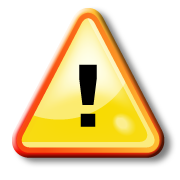 CẢM ƠN QUÝ THẦY , CÔ ĐÃ THAM GIA DỰ GiỜ
KÍNH CHÚC QUÝ THẦY, CÔ SỨC KHỎE VÀ THÀNH CÔNG .
                           Xin trân trọng cảm ơn
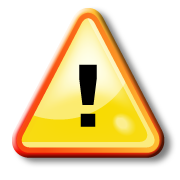 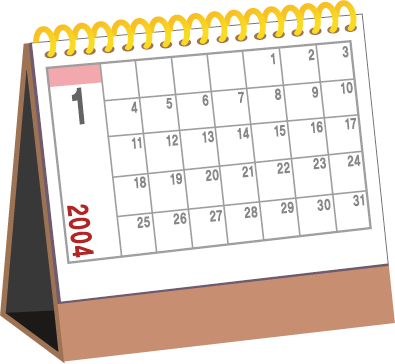